Die Verben
die Formen - die Tempora - Zeitgefüge  die Modi  - Modalverben
Landesbildungsserver www.deutsch-bw.de
Verben
Mit Verben gibt man an, 
was jemand tut (z.B. singen, schreiben, essen)
was geschieht (z.B. donnern, regnen, brennen)
was ist (z.B. bleiben, haben, sein)
Der Infinitiv (die Grundform) endet auf –en.
Man bildet die Personalform des Verbs, wenn man es in einem Satz verwendet. Dafür wird an den Verbstamm  die passende Form angehängt. Man nennt das ein Verb konjugieren oder beugen.
Landesbildungsserver www.deutsch-bw.de
Formen
essen – aß – gegessen
Infinitiv – Präteritum – Partizip Perfekt
lachen – lachte - gelacht
essen: essend –– gegessen
Partizip Präsens - Partizip Perfekt
lachen: lachend – gelacht
Landesbildungsserver www.deutsch-bw.de
Formen
essen – aß – gegessen
Infinitiv – Präteritum – Partizip Perfekt
lachen – lachte - gelacht
essen: essend –– gegessen
Partizip Präsens - Partizip Perfekt
lachen: lachend – gelacht
Landesbildungsserver www.deutsch-bw.de
starke Verben
(unregelmäßige Verben)
schwache Verben
(regelmäßige Verben)
Die Verbformen
bilden ihre Tempora durch Vokalveränderung (Ablaut)
Beispiel:
nehmen – nahm - genommen
bilden ihre Tempora durch angehängte Endung an Verbstamm
Beispiel:
sagen – sagte - gesagt
Landesbildungsserver www.deutsch-bw.de
starke Verben
(unregelmäßige Verben)
gemischte Verben
schwache Verben
(regelmäßige Verben)
Die Verbformen
bilden ihre Tempora durch angehängte Endung an Verbstamm
bilden ihre Tempora durch Vokalveränderung (Ablaut)
Beispiel:
nehmen – nahm - genommen
Beispiel:
sagen – sagte - gesagt
bilden teils schwache, teils starke Formen
Beispiel: denken – dachte - gedacht
Landesbildungsserver www.deutsch-bw.de
starke Verben
(unregelmäßige Verben)
gemischte Verben
schwache Verben
(regelmäßige Verben)
Die Verbformen
Übung
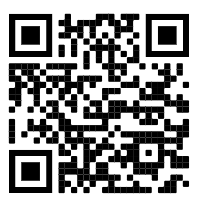 Landesbildungsserver www.deutsch-bw.de
Lösung der interaktiven Übunghttps://learningapps.org/display?v=kphvcmhj
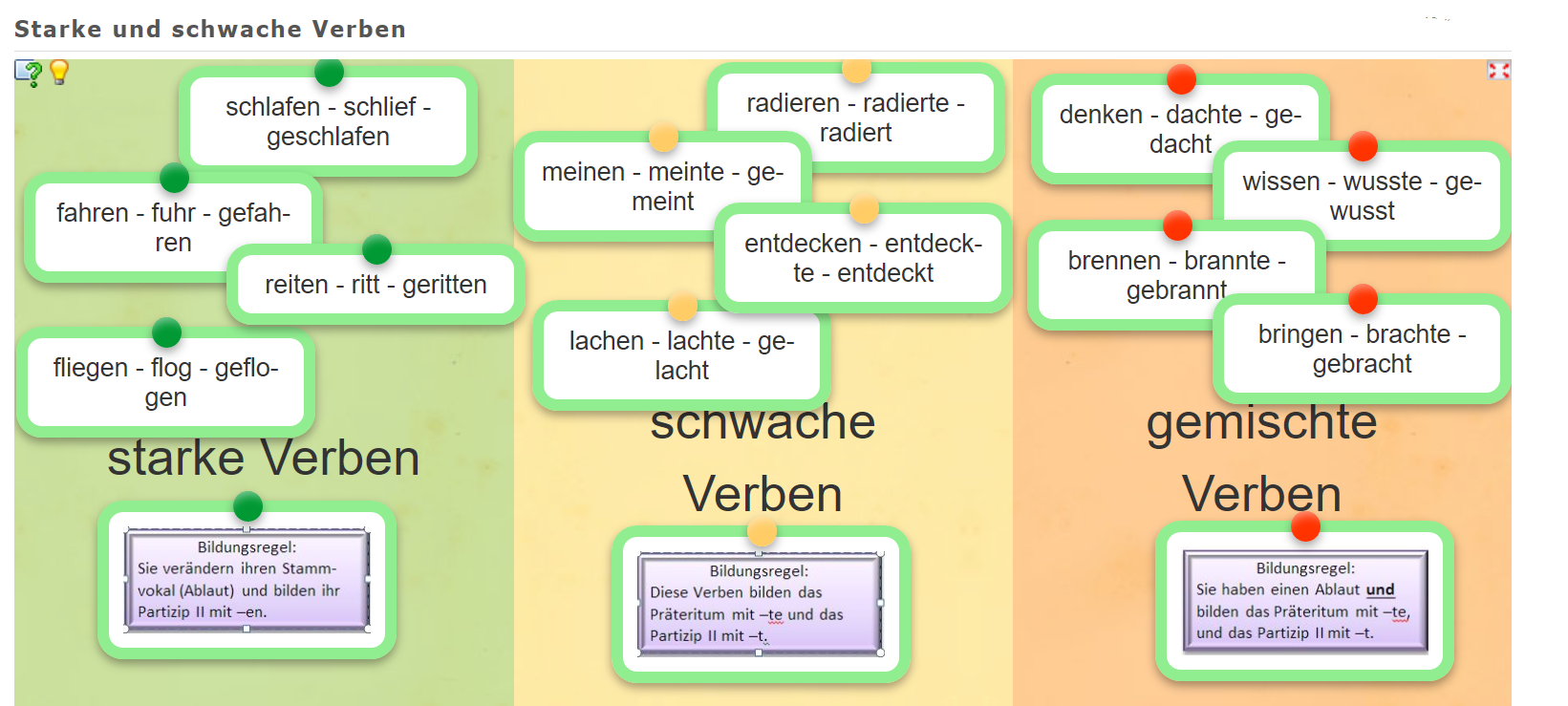 Landesbildungsserver www.deutsch-bw.de
Die Tempora (Zeitformen) des Verbs
Gegenwart
Vergangenheit
Zukunft
Die Zeit
Die verschiedenen Zeitformen des Verbs sagen aus, wann etwas passiert, z.B. in der Vergangenheit, Gegenwart oder Zukunft.
Landesbildungsserver www.deutsch-bw.de
Die Tempora (Zeitformen) des Verbs
Gegenwart
Vergangenheit
Zukunft
Die Zeit
Präsens
Präsens
Präsens (generell gültige Aussage)
Landesbildungsserver www.deutsch-bw.de
[Speaker Notes: Präsens:
Drückt aus, dass etwas in der Gegenwart geschieht.
Kann auch verwendet werden, um etwas Zukünftiges auszudrücken.
Wird für generell gültige Aussagen verwendet.]
Die Tempora (Zeitformen) des Verbs
Gegenwart
Vergangenheit
Zukunft
Die Zeit
Perfekt  
Plus-quam-perfekt
loben: er lobte / hat gelobt / hatte gelobt
landen: sie
Laufen: es
Präteritum 
Landesbildungsserver www.deutsch-bw.de
[Speaker Notes: Perfekt:
Wird oft verwendet, wenn man mündlich von Vergangenem berichtet – vor allem üblich im Süddeutschen Raum.
Präteritum:
Einfache Form der Vergangenheit – vor allem in schriftlichen Erzählungen und Berichten.
Plusquamperfekt:
Vorvergangenheit – wenn man von etwas berichtet, dass vor dem passiert, was im Präteritum oder Perfekt erzählt wird.]
Die Tempora (Zeitformen) des Verbs
Gegenwart
Vergangenheit
Zukunft
Die Zeit
Futur I
werden + Infinitiv
werden + Partizip Perfekt +haben/sein
> Futur II <
Landesbildungsserver www.deutsch-bw.de
[Speaker Notes: Futur I:
Zukünftiges Geschehen
Futur II:
Dass etwas zu einem bestimmten Zeitpunkt in der Zukunft abgeschlossenen sein wird.]
Tempusgefüge
In einem Text werden die zeitlichen Zusammenhänge der dargestellte Sachverhalte durch das Tempus (im Zusammenhang mit Adverbien und Konnektoren) ausgedrückt. Das richtige Tempus macht die Bezüge zwischen den einzelnen Aussagen eindeutig.
Beispiel:
Er beobachtete einen Mann, der sich Zigaretten in seine Jogginghose stopfte. Bevor der Täter (flüchten) (versuchen) eine Kassiererin vergeblich, ihn festzuhalten.
Landesbildungsserver www.deutsch-bw.de
Tempusgefüge
In einem Text werden die zeitlichen Zusammenhänge der dargestellte Sachverhalte durch das Tempus (im Zusammenhang mit Adverbien und Konnektoren) ausgedrückt. Das richtige Tempus macht die Bezüge zwischen den einzelnen Aussagen eindeutig.
Beispiel:
Er beobachtete einen Mann, der sich Zigaretten in seine Jogginghose stopfte. Bevor der Täter flüchtete, versuchte eine Kassiererin vergeblich, ihn festzuhalten.
Landesbildungsserver www.deutsch-bw.de
Tempusgefüge
Beispiel 1:
Er beobachtete einen Mann, der sich Zigaretten in seine Jogginghose stopfte. Bevor der Täter flüchtete, versuchte eine Kassiererin vergeblich, ihn festzuhalten.
Beispiel 2:
Er beobachtete einen Mann, der sich Zigaretten in seine Jogginghose stopfte. Nachdem der Täter…
…flüchtete /geflüchtet ist / geflüchtet war…

Als
Landesbildungsserver www.deutsch-bw.de
[Speaker Notes: Wie sieht der kurze Text aus, wenn wir nachdem einfügen?]
Tempusgefüge
Beispiel 1:
Er beobachtete einen Mann, der sich Zigaretten in seine Jogginghose stopfte. Bevor der Täter flüchtete, versuchte eine Kassiererin vergeblich, ihn festzuhalten.
Beispiel 2:
Er beobachtete einen Mann, der sich Zigaretten in seine Jogginghose stopfte. Nachdem der Täter…
…flüchtete /geflüchtet ist / geflüchtet war…
Vorzeitigkeit / Plusquamperfekt
Als
Landesbildungsserver www.deutsch-bw.de
[Speaker Notes: Wie sieht der kurze Text aus, wenn wir nachdem einfügen?]
Übung zum TempusgefügeEin Gedicht von Bruno Horst Bull
Ein schlechter Schüler
Als ich noch zur Schule gehte,
Zählte ich bald zu den Schlauen,
Doch ein Zeitwort recht zu biegen,
Bringte immer Furcht und Grauen.

Wenn der Lehrer mich ansehte, 
Sprechte ich gleich falsche Sachen, […]
Landesbildungsserver www.deutsch-bw.de
[Speaker Notes: Finde die falschen Formen!]
Übung zum TempusgefügeEin Gedicht von Bruno Horst Bull
Ein schlechter Schüler
Als ich noch zur Schule gehte,
Zählte ich bald zu den Schlauen,
Doch ein Zeitwort recht zu biegen,
Bringte immer Furcht und Grauen.

Wenn der Lehrer mich ansehte, 
Sprechte ich gleich falsche Sachen, […]
Landesbildungsserver www.deutsch-bw.de
[Speaker Notes: Finde die falschen Formen! Korrigiere sie!  Der Autor verwendet alle Verben als schwache Verben
Das Gedicht findet sich z.B. hier:
https://www.lrs-therapie-miesbach.de/2014/07/24/zum-schluss-ein-gedicht/ (05.06.2020)
Als Lückentext hier:
https://www2.klett.de/sixcms/media.php/229/313296-0014_online_AB.pdf  (05.06.2020)
Ein Unterrichtsentwurf zum Gedicht findet man hier:
http://www.wer-weiss-was.de/theme42/article2803179.html  (05.06.2020)]
Die Modi
Er nimmt…
Nimm!
Er nähme…
Man nehme…
Landesbildungsserver www.deutsch-bw.de
Die Modi
Indikativ
Konjunktiv I
Konjunktiv II
Imperativ
Befehlsform
Wirklichkeitsform
Möglichkeitsform
Aufforderung / Möglichkeitsform
Landesbildungsserver www.deutsch-bw.de
[Speaker Notes: Ordne zu]
Die Modi
Indikativ
Konjunktiv I
Konjunktiv II
Imperativ
Wirklichkeitsform
Aufforderung / Möglichkeitsform
Möglichkeitsform
Befehlsform
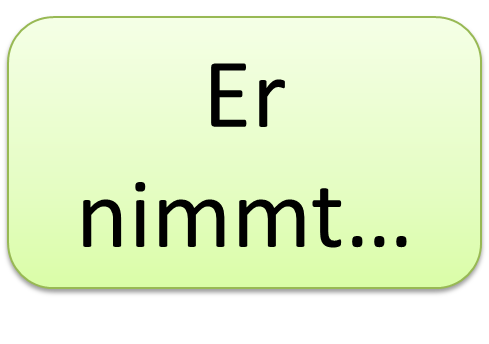 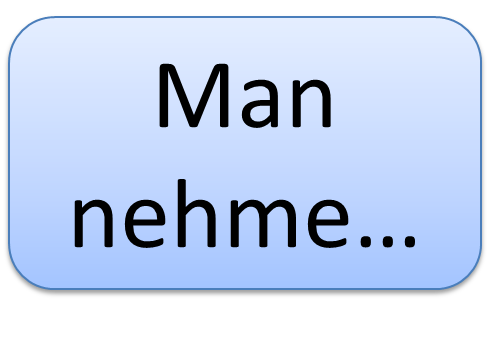 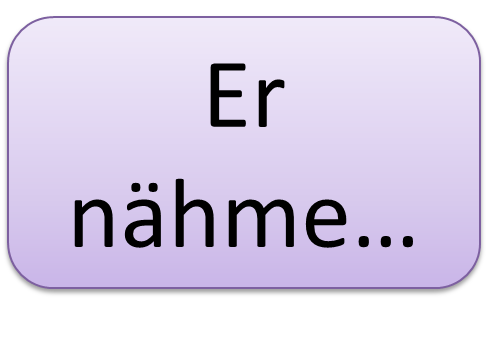 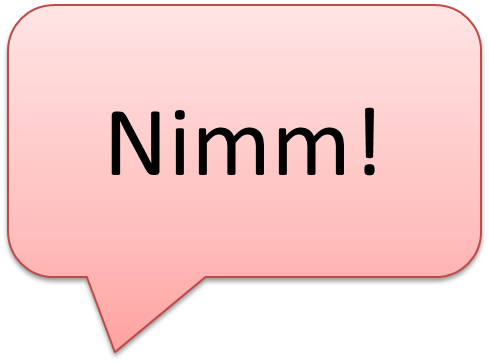 Landesbildungsserver www.deutsch-bw.de
[Speaker Notes: Übung
https://learningapps.org/watch?v=pgztwxs9c20]
Die Modi: Hier geht es zur Übung
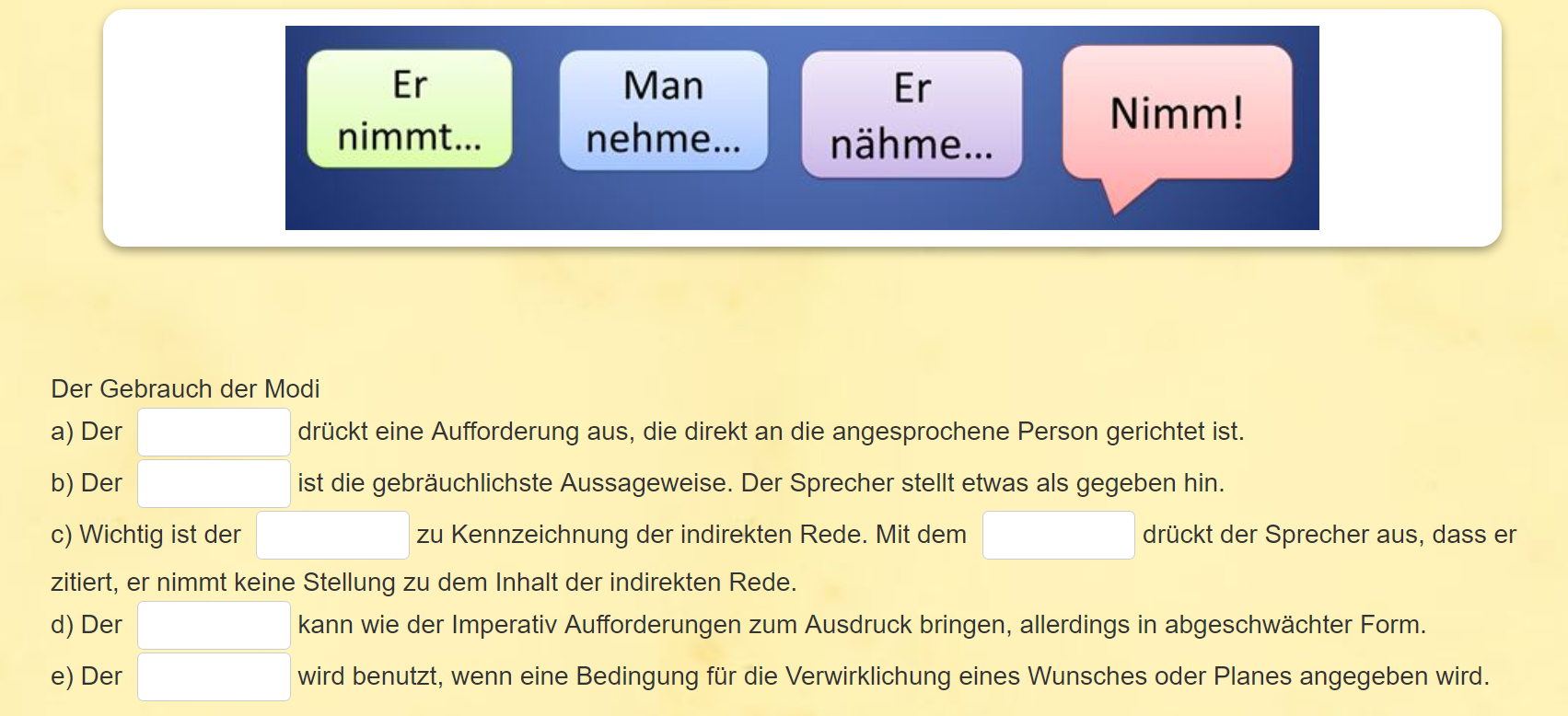 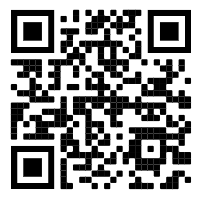 Landesbildungsserver www.deutsch-bw.de
Die Modi: Hier geht es zur Übung
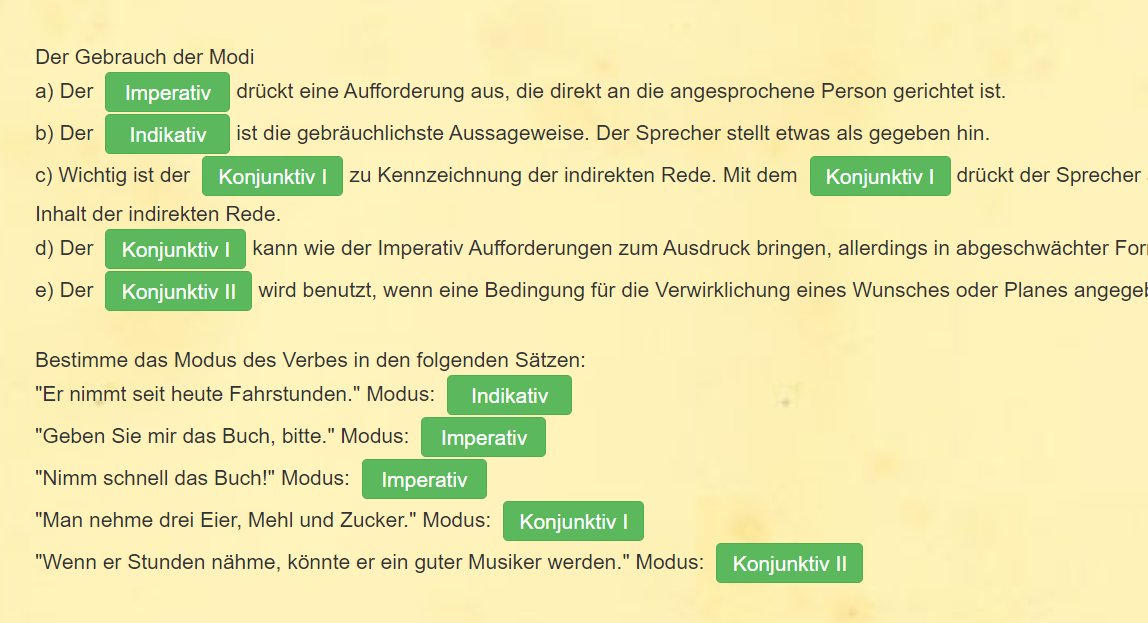 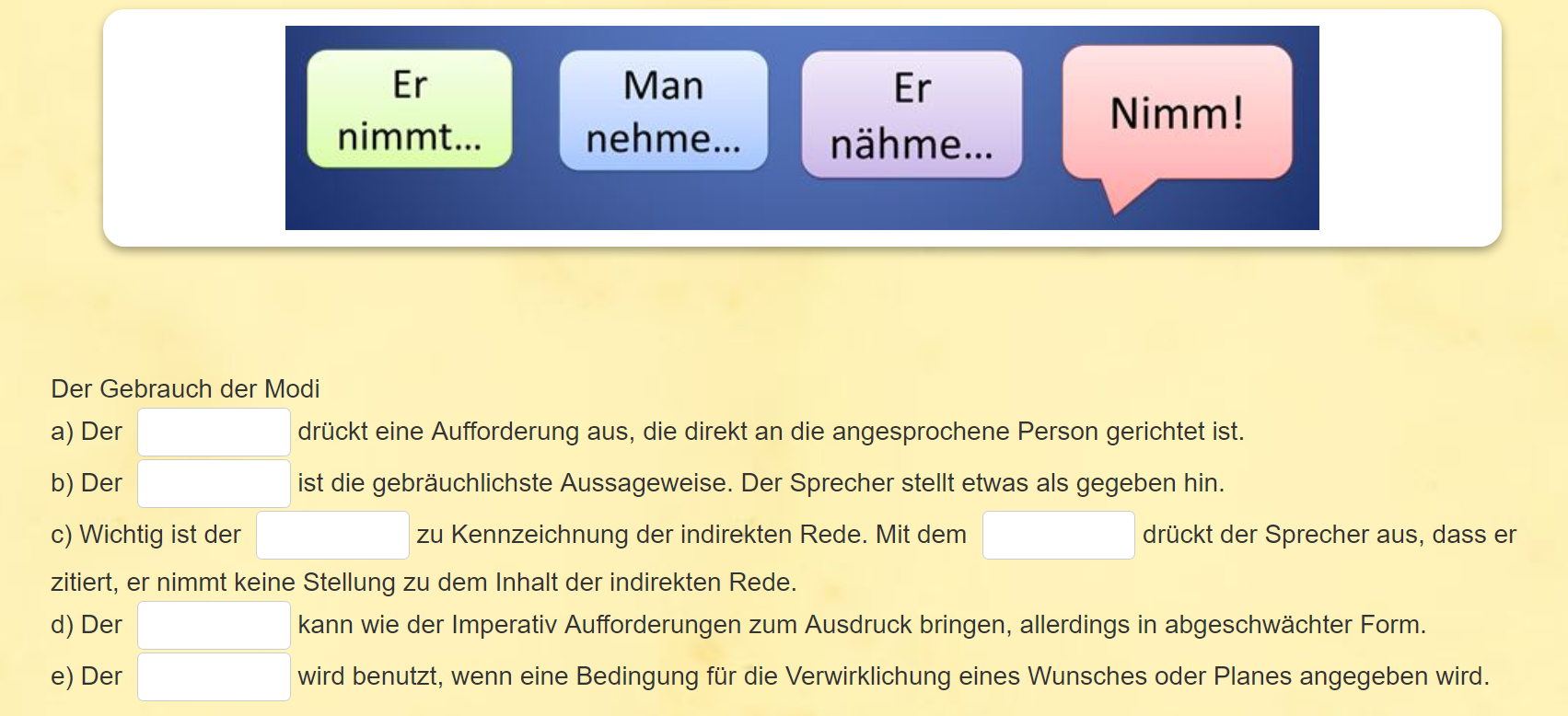 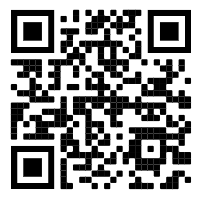 Landesbildungsserver www.deutsch-bw.de
Modalverben
Mit Modalverben verändert man den Aussagewert des Verbs.

Beispiel: 
Die Kinder spielen draußen.

Die Kinder ___________ draußen spielen.
müssen
Landesbildungsserver www.deutsch-bw.de
müssen
Modalverben
dürfen
sollen
Mit Modalverben verändert man den Aussagewert des Verbs.

Beispiel: 
Die Kinder spielen draußen.

Die Kinder ___________ draußen spielen.
wollen
können
möchten
dürfen
Landesbildungsserver www.deutsch-bw.de
Verben 	 Vollverben
		 Hilfsverben
		 Modalverben
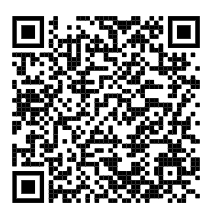 Landesbildungsserver www.deutsch-bw.de